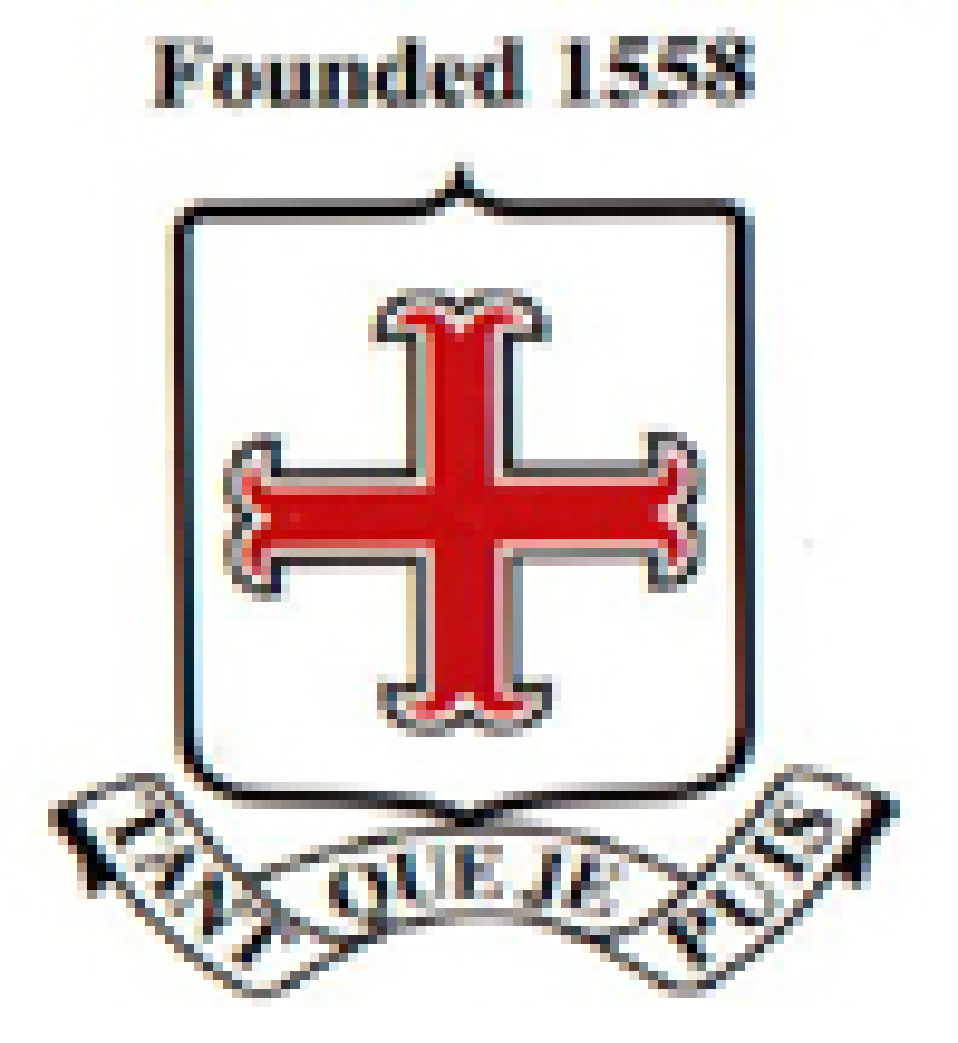 Sixth Form Health and Wellbeing Guide
Whatever the problem, whether it’s yours or a friend’s, someone is there to help
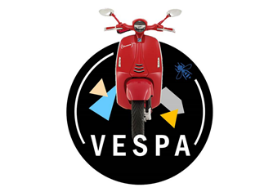 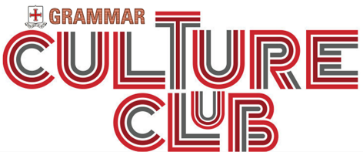 Sixth Form Health and Wellbeing Guide
External organisations